RiO Safeguarding Form
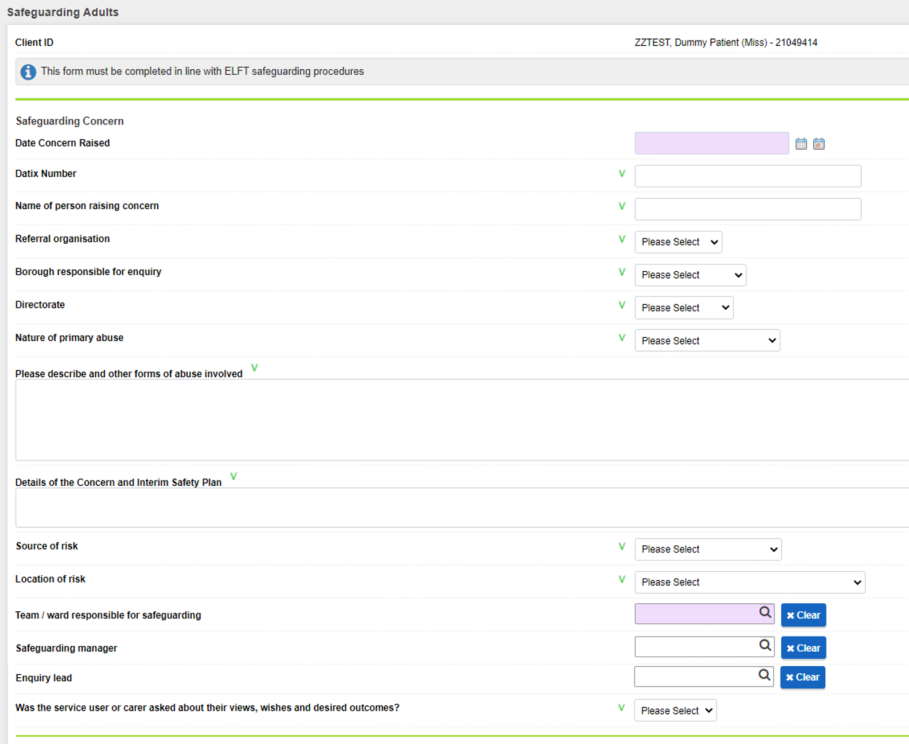 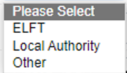 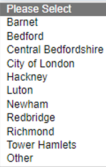 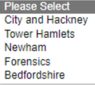 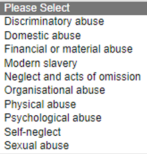 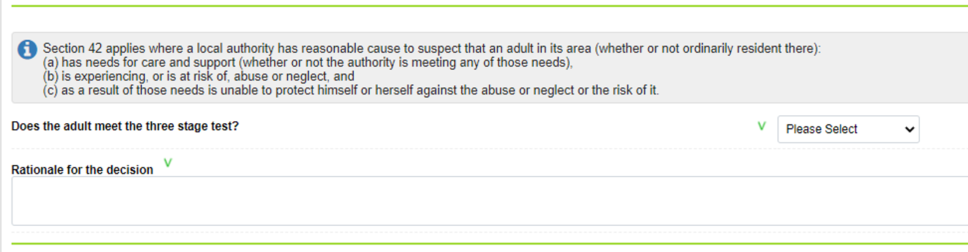 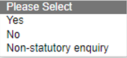 [Drop-down menu for Section 42 enquiries when you select 'yes' to 'Does this adult meet the three-stage test']
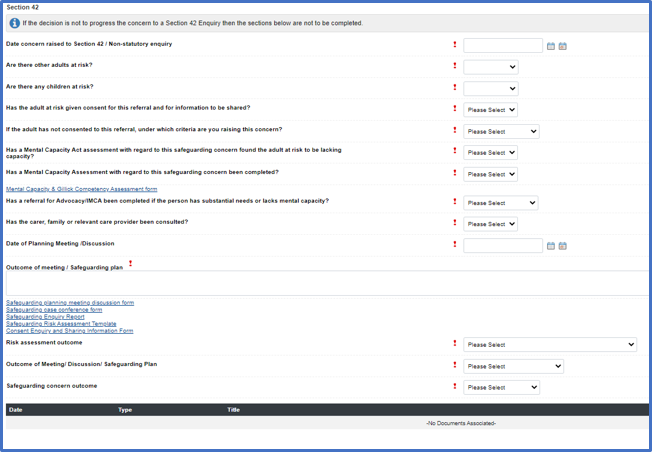 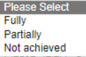 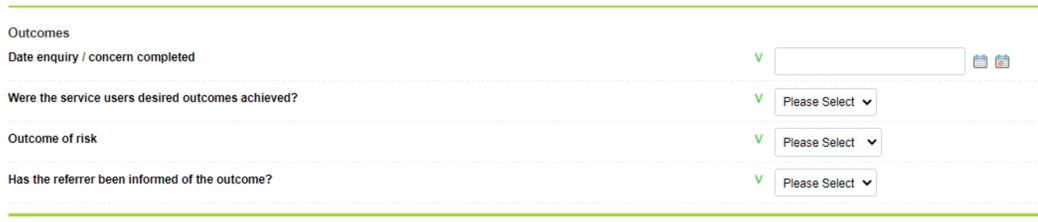 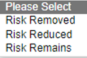 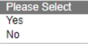